Disaggregazione spaziale di indicatori sociali su dati censuari (e°) con modello autoregressivo
Stefano Cervellera – Comune di Taranto
2
Il contributo si propone di analizzare una procedura statistica per la definizione di indicatori territoriali, quali la funzione biometrica dell’aspettativa di vita dei cittadini di un territorio e 0 , applicando una metodologia di disaggregazione spaziale Top–Down, utilizzando dati censuari del 2011 in Italia. 
Attraverso un modello di auto-regressioni spaziali con la metodologia proposta nel 1971 da Chow e Lin con l'utilizzo di elaborazioni ISTAT di tavole annuali di mortalità, che sono strutturate dal livello nazionale a quello regionale, fino ai più piccoli dettagli del livello principale, come variabile dipendente e predittori di un numero k di variabili censuarie più gli infortuni nei modelli di regressione, la speranza di vita può essere definita anche a livello comunale (non elaborato dall'ISTAT) e anche a livello sub-comunale (Area Censimento).
il metodo può essere considerato come un approccio indiretto, mentre la dipendenza autoregressiva temporale dinamica può derivare la dipendenza spaziale e areale, dai dati trasversali e panel, in forma autoregressiva sui nodi di collegamento tra aree di disaggregazione, correlate con matrici di pesi spaziali (matrice W) e matrici di collegamento tra livelli e indicatori (matrice C), utilizzando il pacchetto R di Dipendenza Spaziale di Cran con il modello Autoregressivo Spaziale (SAR)
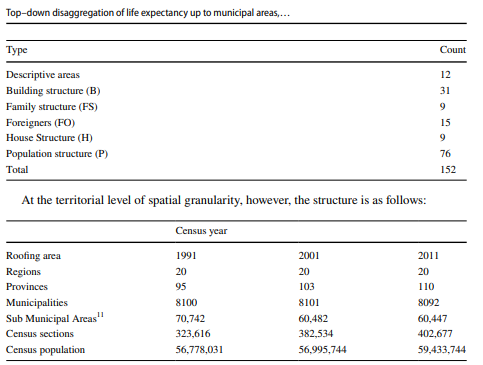 La struttura spaziale e geografica delle Basi Territoriali parte dal granulo più piccolo e principale (Down), che sono le Sezioni di Censimento (circa 403.000), alle Aree di Censimento (CEA), alle Aree Subcomunali (SMA: comuni, circoscrizioni, ecc.), le Località e le aree e limiti amministrativi di Comuni, Province e Regioni (Top).
Le 152 variabili rilevate hanno un'informazione elevata su 5 Livelli, oltre ai descrittori d'area, che risultano omogenei in Edifici, Famiglie, Stranieri, Famiglie e Popolazione. Molte di queste variabili saranno ottimi predittori delle funzioni biometriche, in particolare dell'aspettativa di vita alla nascita e°.
Questa struttura rappresenta un patrimonio informativo molto rilevante e utile per applicare una disaggregazione spaziale degli indicatori, basata su tre assunti fondamentali:
Somiglianza strutturale, per cui il modello aggregato e il modello disaggregato sono strutturalmente simili, ovvero le relazioni tra le variabili sono valide sia a livello aggregato (Top) che disaggregato (Down), con la conseguenza che i parametri di regressione sono gli stessi nei due modelli
Somiglianza degli errori: per gli errori spazialmente correlati presentano la stessa struttura sia a livello aggregato (Top) che disaggregato (Down), testando in modo significativo la correlazione spaziale zero;
Indicatori affidabili: le variabili nei modelli di regressione sono predittori efficienti sia a livello aggregato (Top) che disaggregato (Down), stimabili dai test di efficienza del modello.
Il modello proposto da Chow e Lin è costruito come modello di disaggregazione spaziale
Il modello presuppone che a livello disaggregato valga la semplice relazione econometrica di un modello lineare del seguente tipo:
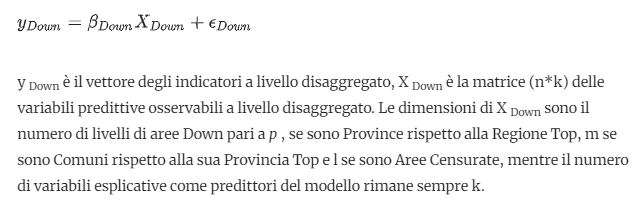 Per la somiglianza strutturale, gli indicatori sono:



Per ciascuna disaggregazione spaziale degli indicatori spaziali, si assume inoltre che C sia una matrice di dimensione (n Down *N Top ), dove n è il numero di province italiane, capace di trasformare le osservazioni disaggregate in quelle di livello superiore (denominate per N), qualunque sia l'operatore di aggregazione utilizzato.
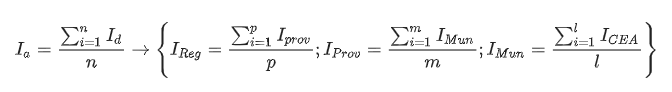 In particolare, se si adotta l’operatore somma, le stime regionali si ottengono sommando i corrispondenti livelli provinciali (y a  = ∑ y d ) e l’elemento generico C i,j sarà costruito come: C i,j  = 1, se provincia i ∈ regione j 0, altrimenti
e le stime regionali saranno ottenute facendo la media delle stime provinciali (y a  = E(y d )).
Sotto i seguenti vincoli aggregati y a  = Cy d , X a  = CX d e ε a  = Cε d
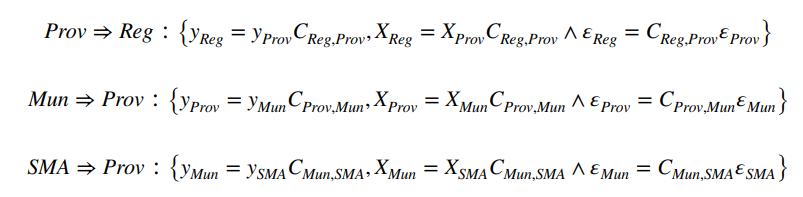 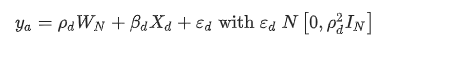 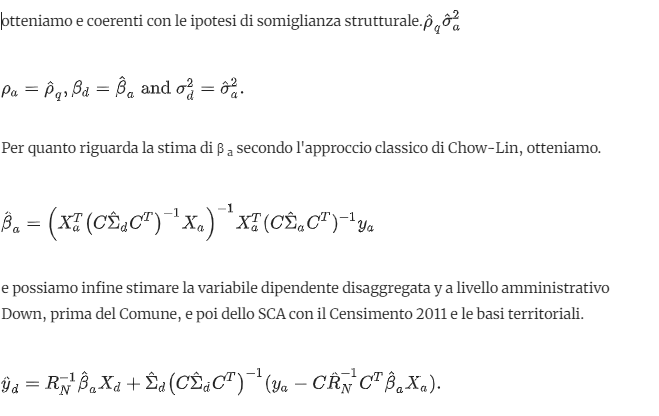 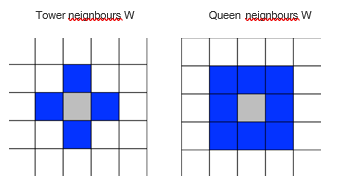 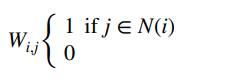 Aspettativa vita e° -maschi – stima comunale
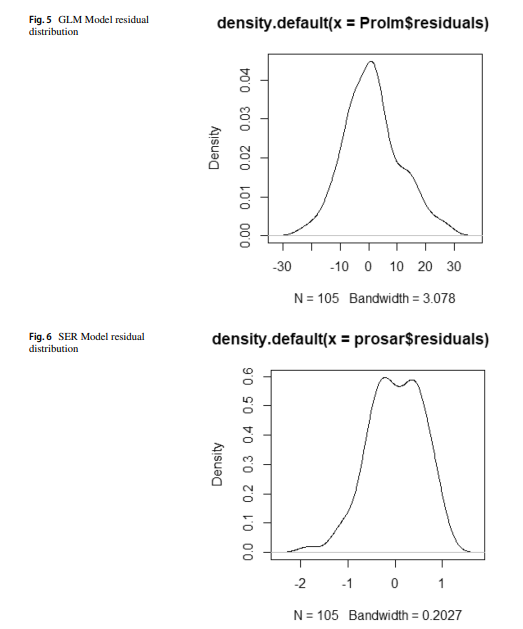 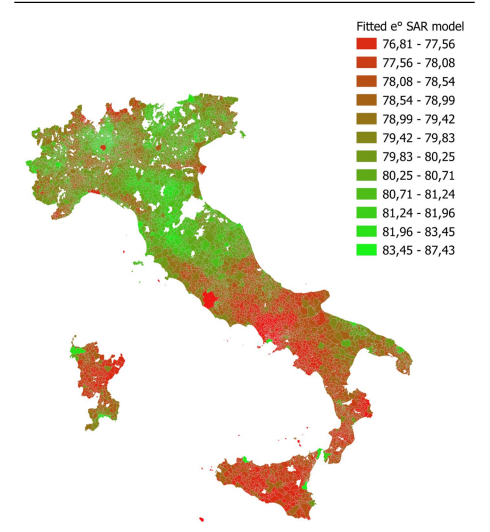 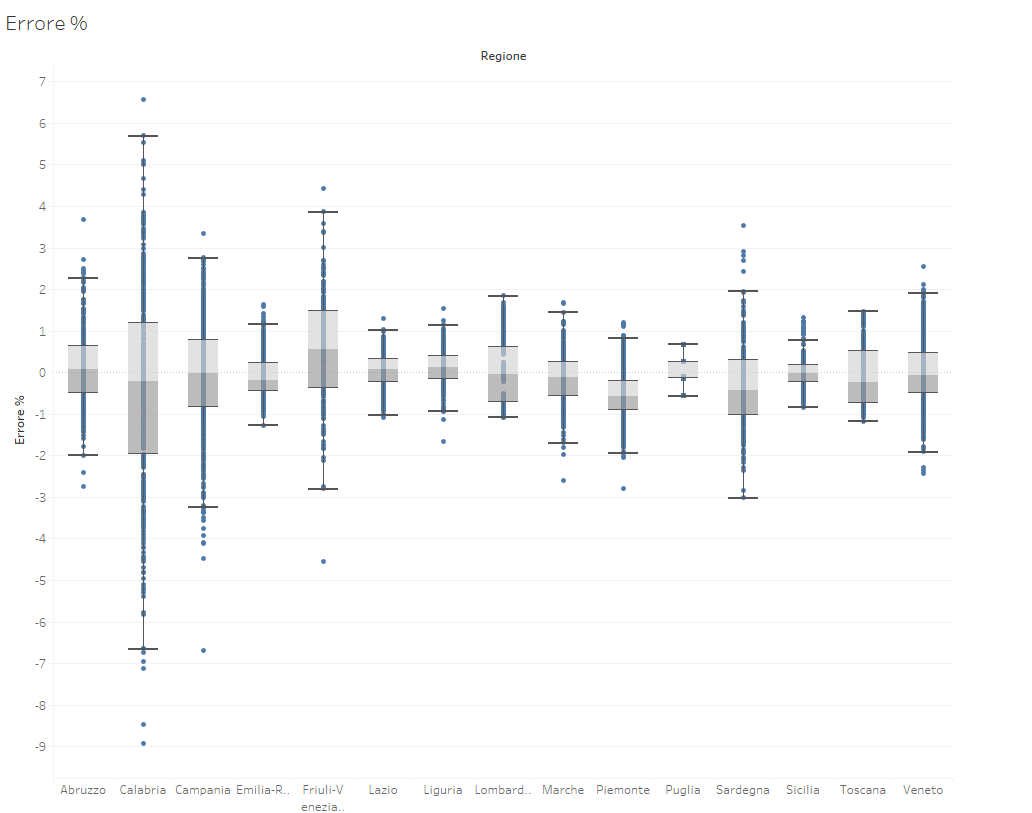 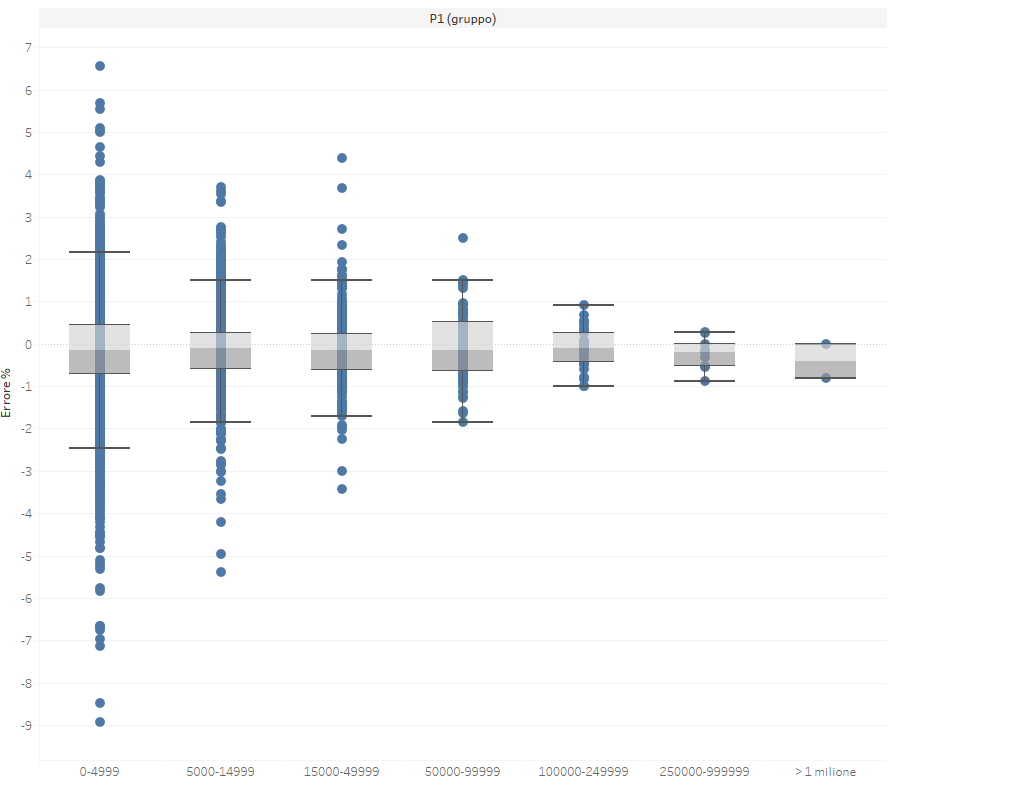 Se interessati, l’articolo integrale lo trovate pubblicato sulla rivista in classe A:

https://link.springer.com/article/10.1007/s11135-023-01818-1

GRAZIE A TUTTI